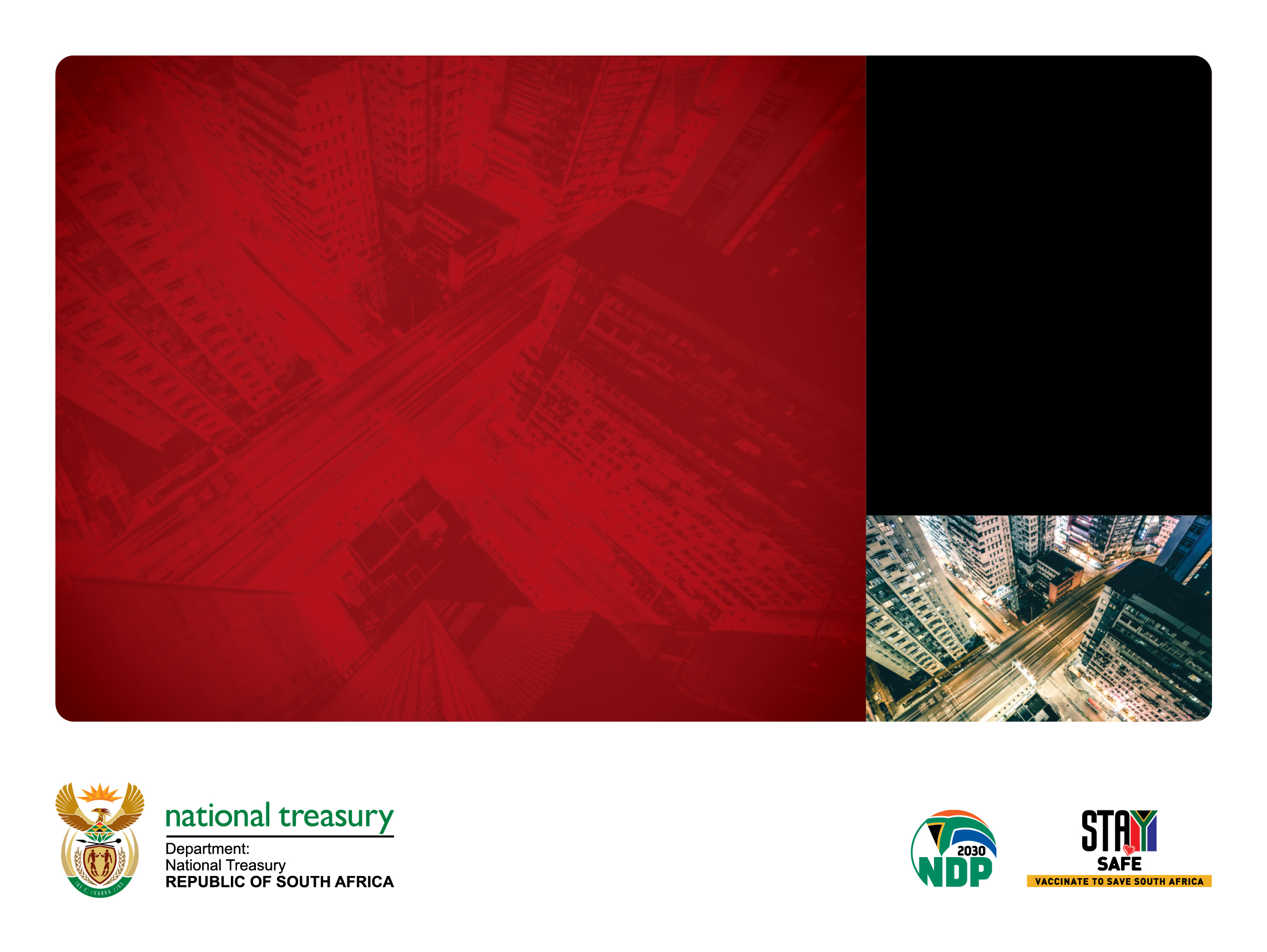 RT14-1-2022SUPPLY AND DELIVERY OF TOILET PAPER, PAPER TOWELS, FACIAL TISSUES, DISPOSABLE WIPES AND PAPER SERVIETTES TO THE STATE FOR THE PERIOD ENDING 31 MARCH 2026
PRESENTED BY: 

LEBOGANG MOSUWE

TRANSVERSAL CONTRACTING

Date: 22 NOVEMBER 2024
BRIEFING SESSION
RT14-1-2022 SUPPLY AND DELIVERY OF TOILET PAPER, PAPER TOWELS, FACIAL TISSUES, DISPOSABLE WIPES AND PAPER SERVIETTES TO THE STATE FOR THE PERIOD ENDING 31 MARCH 2026
Agenda

1. Welcome and Introduction
2. Bid Timelines
3. Background
4. Participating Departments
5. Objectives of the contract:
6. Evaluation Criteria
7. Scope of Work 
8. Pricing Structure
9. Bid Submission and Format of Submission
10. Q&A
RT14-1-2022 SUPPLY AND DELIVERY OF TOILET PAPER, PAPER TOWELS, FACIAL TISSUES, DISPOSABLE WIPES AND PAPER SERVIETTES TO THE STATE FOR THE PERIOD ENDING 31 MARCH 20262. BID TIMELINES
Background
3. Background
    RT14-1-2022 is a supplementary bid to the main bid RT14-2022.  The main bid commenced on 01 April 2023 to 31 March 2026.

4. Participants to the contract:
    As per the Special Conditions of Contract paragraph( Refer to par 11)
  
5. Objectives of the contract: 
	To arrange the RT14-1-2022 transversal contract and appoint suppliers for the supply and delivery of toilet paper, paper towels, facial tissues, disposal wipes and paper serviettes to the State for the period ending 31 March 2026.
RT14-1-2022SUPPLY AND DELIVERY OF TOILET PAPER, PAPER TOWELS, FACIAL TISSUES, DISPOSABLE WIPES AND PAPER SERVIETTES TO THE STATE FOR THE PERIOD ENDING 31 MARCH 20266. Evaluation Criteria
Evaluation Criteria
PHASE 1: Administrative  Requirements
Bidders are required to submit the required documents , which must be completed in full.
SBD 1 – Invitation form to bid.
Proof of Authority – This is a company resolution for the capacity under which this bid is signed as per SBD 1.
SBD 4 – Bidders Disclosure  
SBD 6.1 – Preference points claim form
TCD 13 and 13.1 Authorisation Declaration
Central Supplier Database
Written Confirmation to disclose tax status
Company registration documents issued by CIPC
Copy of Identity Document (Directors/Owners)
Evaluation Criteria
PHASE 2: Mandatory Requirements
Pricing Schedule
PHASE 3: Technical Compliance Evaluation
During this phase bidders’ response will be evaluated based on technical requirements. Non-compliance to all the evaluation requirements below will result in disqualification of line-item being evaluated.
7.4.2	Standards/Specifications 
7.4.2.1	Items must comply with technical specification (Annexure A) as stated in the bid document 	of each item. The technical specification as per the pricing schedule is a summary 	description and the attached Annexure A is the detailed technical Specification of all the 	items. Non-compliance to the technical specification requirement will invalidate the items 	which the compliance is not adhered to.
RT14-1-2022
PHASE 3: Technical Compliance Evaluation
PART A
7.4.6	TCD 13.2 Authorization Letter /Letter of undertaking
7.4.6.1Bidder who is sourcing goods or services from a third party is required to submit an 	authorization letter in a 	third-party letterhead outlining all relevant goods or services. 	The authorization letter must include but not limited to the following: 
a)	List of item(s) number, item description and brand/model name and number,
b)	Letter must be on the original manufacturer’s and or third-party undertaking letterhead, 	dated and signed,
c)	Letter must not be older than 30 days at the closing date and time of the bid,
d)	Have contact person’s name, physical and postal address, telephone, and email details, 	and
e)	All information on the letter must be in English.
7.4.6.2	The State reserves the right to verify any information supplied by the bidder in the 	Authorisation Declaration and should the information be found to be false or incorrect, the 	State will exercise any of the remedies available to it in the bid documents.
RT14-1-2022
PART B: 
7.4.8	Test Reports from SANAS Accredited Institutions 

7.4.8.1	Where the item technical specification indicates a standard, bidders are required 	to submit a test report issued by a SANAS accredited institutions to proof 	compliance with the relevant standard indicated on the item technical 	specification. The test reports must not be older than eighteen (18) months at 	the closing date of the bid. Failure to submit a compliant test report will 	results 	to disqualification for the relevant item.
7.4.8.2	The procedures for sampling frame guidelines and testing for product 	compliance 	may differ and should be obtained from the relevant testing 	institution prior to 	submission of samples. The cost of compliance testing will 	be for the account of 	the prospective bidder. 
7.4.8.3	In the event that a test report cannot be obtained from the testing institution 	prior to the closing date and time of the bid, bidders must submit proof issued by 	the SANAS accredited institution that the sample had been submitted for testing. 
7.4.8.4	Where a bidder has submitted a letter from a SANAS accredited institution, 	bidders are required to submit the test report as soon as it is issued by the 	relevant institution. It is the responsibility of the bidder to ensure that the test 	reports are submitted to National Treasury as soon as the test report is issued.
RT14-1-2022
7.4.8	Test Reports from SANAS Accredited Institutions 

7.4.8.5	In an event where a bidder has submitted a letter from a SANAS 		accredited institution confirming that samples have submitted 			for testing; by submitting this bid, bidders are giving a consent 			to National Treasury to engage with a SANAS accredited 				institution to verify that bidders have submitted the samples for 		testing and National Treasury may request such test reports 			directly from a SANAS accredited institution. 
7.4.8.6	Bids not supported by test reports will be disregarded in respect 		of the item (s) for which test reports are not submitted during 			evaluation including bidders who failed to submit the test report 		immediately after it has been issued by the testing institution.
RT14-1-2022
7.4.10 	South African Bureau of Standards (SABS):
7.4.10.1SANS, SABS, ISO AND CKS specifications are available from South 		   African Bureau of Standards Office’s countrywide. Obtaining of such 	   standards will be the responsibility of and for the account of the 	     
               prospective bidder. To purchase standards, obtain quotes or enquire 	    about the availability of eStandards, please contact Standards Sales                  
               at:
7.4.10.2Email: Postal Address: Private Bag X191, Pretoria, 0001; Physical 		Address: 1 Dr Lategan Road, Groenkloof, Pretoria. Contact 		person: Ms Corna Schoonbee Tel: 012 428 6153 / Wilheminah                                        	MoshobaneTel: 012 428 6540 E-mail: corna.schoonbee@sabs.co.za 	/wilhelminah.moshobane@sabs.co.za Website: www.sabs.co.za and 		follow the “Search/Buy Standards” link
RT14-1-2022
PART C: 
7.4.9	Samples submission for Visual Screening Evaluation
7.4.9.1	National Treasury will send a schedule indicating a date, time, 			place, and venue to short listed bidders to submit samples for 			the evaluation. Bidders’ attention is drawn to the fact that a 			schedule for sample submission may be forwarded to bidders at 		a short notice of at least two weeks prior to the date of sample 		submission. The request to submit samples may be immediately 		after the closing date and therefore bidders are required to be 			ready to submit the samples from the closing date of the bid.
7.4.9.2	It is a responsibility of the bidder to ensure that correct contact 		details are provided in the bid document and to ensure that 			samples are submitted on time, at the correct venue
RT14-1-2021
7.5	PHASE 4: PRICE AND SPECIFIC GOALS EVALUATION
7.5.1	Pricing Schedule and structure requirements
7.5.1.1Prices quoted must be furnished on the basis of “delivered to State 	facility” country-wide inclusive of VAT.
7.5.1.2The pricing schedule provided in this bid forms an integral part 	of the bid document and bidders must ensure that it is completed 	without changing the structure thereof. Bidders are required to 	complete a mandatory Pricing Schedule as a response on how much 	the items offered will be charged.
RT14-1-2022
7.5.2	Footprint 
7.5.2.1It is a requirement of this bid that the bidder provide valid proof of their 	footprint in each province they are bidding for at the closing date and 	time of the bid. 
7.5.2.2 Proof of footprint may include utility bill or lease agreement or 			partnership agreement or property managing agent statement.
7.5.2.4Bidders will be disqualified for the items where the footprint for each 	province is not submitted.
7.5.3	Preference Point System 
7.5.3.1The pricing evaluation will be in terms of regulation 5 of the Preferential 	Procurement Regulations pertaining to the Preferential Procurement 	Policy Framework Act, 2000 (Act 5 of 2000), responsive bids will be 	adjudicated by the State on the 90/10 preference point system.
7.5.3.2 The following formula will be used to calculate the points for price:
	Ps = 90   	Where,
	Ps = Points scored for comparative price of bid under consideration
 	Pt = Comparative price of bid under consideration
	Pmin = Comparative price of lowest acceptable bid
RT14-1-2022
RT14-1-2022
RT14-1-2022
8.5	SUBMISSION OF BIDS
8.6	ONLINE BID SUBMISSION 
8.6.1.1	Bidders must submit their bids online through the eTender Publication portal. 
8.6.1.2	Manual or hardcopy bids are not acceptable. 
8.6.1.3	The online eTender publication portal can be accessed on the following link: 	https://www.etenders.gov.za/.
8.6.1.4	The guide for online bid submission is attached as Annexure B.
8.6.1.5	Bidders to adhere to all the rules for the online bid submission.
8.6.1.6	Bidders’ attention is drawn to the sequential submission format as per the 	checklist on Table 1.
8.6.1.7	The Pricing Schedule (Annexure 2) should be in an XLSX excel sheet format 	and not any other format.
8.6.1.8	Non-compliance with online bid submission WILL invalidate the bidder’s 	response.
8.6.1.9	Submit all bid queries via email to Demand.Acquisition2@treasury.gov.za.
RT14-1-2022
8.7	LATE BIDS
8.7.1	Bids received after the closing date and time will NOT be accepted for consideration.
8.9	CONTACT DETAILS
8.9.1	General:- National Treasury, Office of the Chief Procurement Officer, 	Chief Directorate: Transversal Contracting, Private Bag x115, Pretoria, 	0001. Physical address: 240 Madiba Street, corner Thabo Sehume and 	Madiba Streets, Pretoria.
8.9.2	Bid Enquiries:- All enquiries should be in writing to 	demand.acquisition2@treasury.gov.za The closing date for receipt of 	all enquiries is 6 December 2024. All enquiries beyond the closing date 	will not be considered.
Questions and Answers???
Questions?
 Answers?